Haladó fejlesztési technikák
DLL
Reflexió
Haladó fejlesztési technikák
DLL
Reflexió
Tipikus futtatható állományok
Binary executables
https://en.wikipedia.org/wiki/Comparison_of_executable_file_formats
Ugyanazok a részek: Header, Imports, Data (RW/RO), Code Segment/.Text
Container formátum: futtatható kód, és minden, a futtatáshoz szükséges adat
Linux: ELF = Executable and Linkable Format 
Tipikusan kiterjesztés nélküli bináris futtatható állomány (nem script futtatható állomány!) vagy SO file
Kiemelt extra feature: fatELF = több platformfüggő futtatható állomány egyetlen platformfüggetlen file-ban
Windows: PE = Portable Executable 
Minden EXE/DLL file
Kiemelt extra feature: ikon elhelyezése a file-ban (ELF-ben is: elfres), „egyszerűbb” (non-global) import namespaces
https://storage.googleapis.com/google-code-archive-downloads/v2/code.google.com/corkami/PE101-v20L.png
3
A legegyszerűbb „Hello world”
Hello1.asm
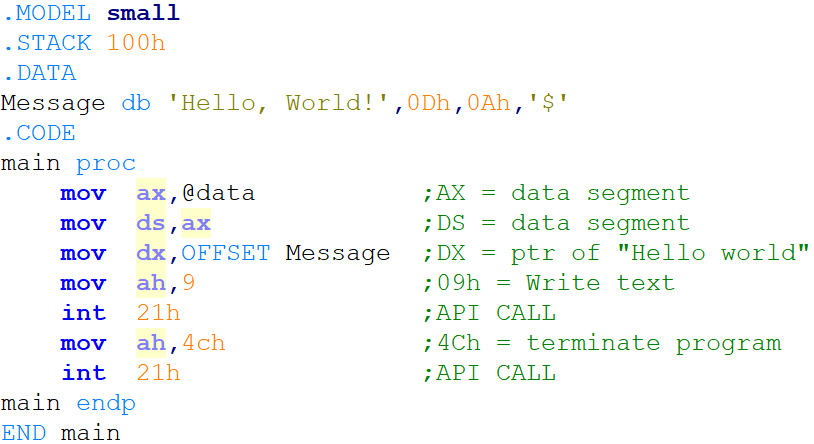 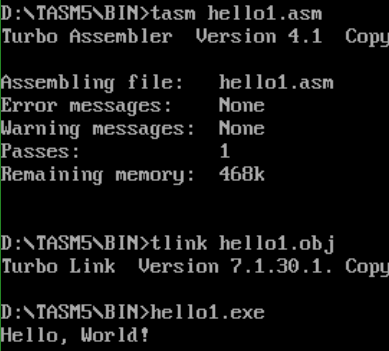 4
Ugyanez, függvényhívással
Hello2.asm
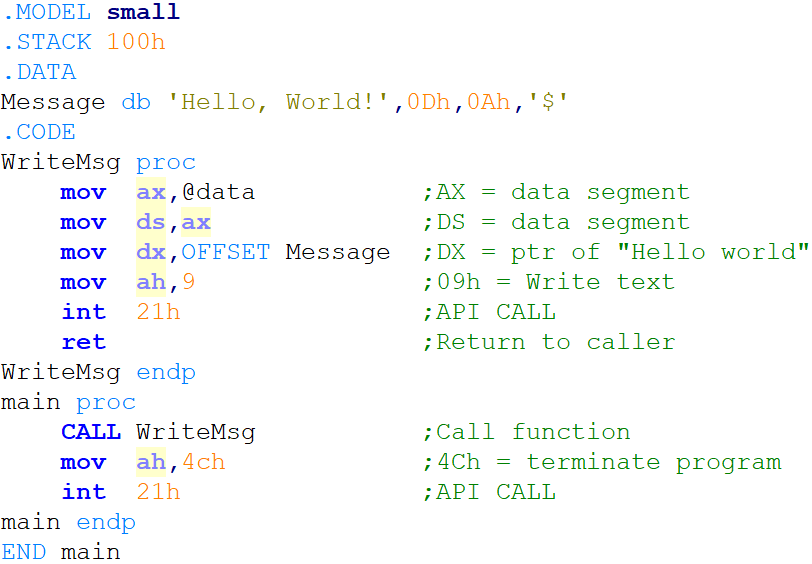 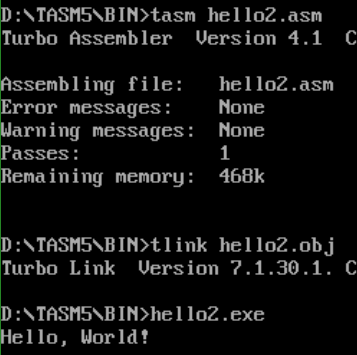 5
Ha nincs minden függvény ugyanott
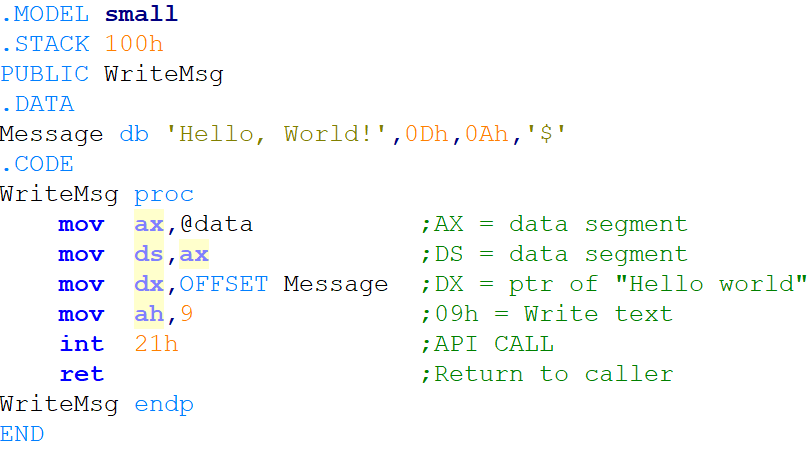 Hello3a.asm
Hello3b.asm
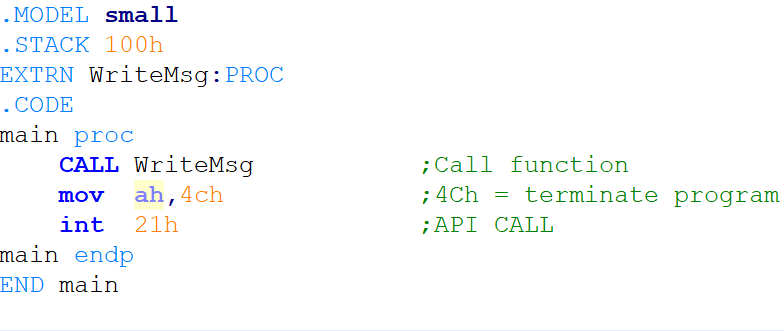 6
Code, Compile, LINK – static linking!
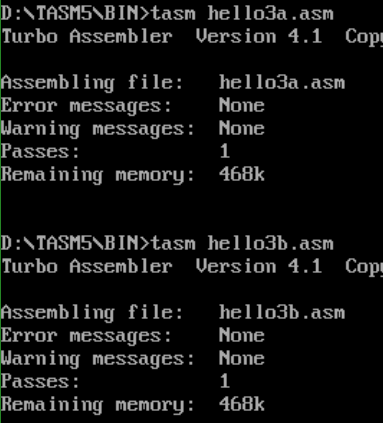 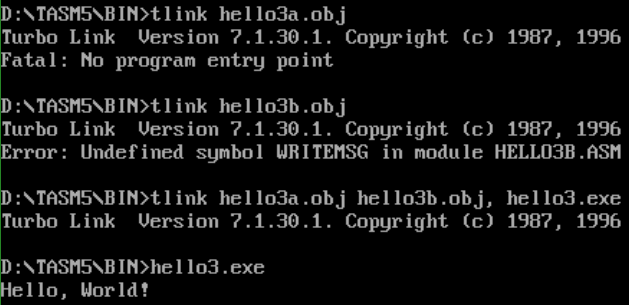 7
Klasszikus fordítás
Object File: Egy köztes kód-reprezentáció, a fordító generálja a forráskód lefordítása után
Tartalmazza: az értelmezett, fordított kódot és relokációs adatokat, utóbbit a linker használja a futtatható állomány generálásához

A külső library kód static linking esetén bekerül az EXE állományba; dynamic linking esetén nem
FORRÁS
(.cpp, .pas, .c, .cs, .*)
ELŐFELDOLGOZÁS,
FORDÍTÁS
KÜLSŐ OBJECT/LIBRARY FILE-OK
(.o, .obj, .so, .dll)
SAJÁT OBJECT FILE
(.o, .obj)
LINKELÉS
FUTTATHATÓ FILE
(.exe)
8
[Speaker Notes: Relokációs adatok: az adott modulból fordított 0-s cím helye alapján a metódus entry point-ok elhelyezkedése a végső EXE file-ban
http://en.wikipedia.org/wiki/Relocation_%28computing%29]
Static linking
Az összes használt függvény/ erőforrás a programban van
Ezek helye a fordítóprogram számára ismert
Így fordításkor az ezekre történő hivatkozás előre megadható, mert az adott kód a program saját címterületén található
Ugyanazt a függvényt több program is külön-külön betölti  pazarlás
A Klasszikus (nem overlay) DOS programok (pl: Turbo Pascal)
Program
SomeFunct1
SomeFunct2
SomeFunct3
Constant1
Constant2
Constant3
Main Code
.
@SomeFunct3
.
.
@SomeFunct1
.
.
9
Dynamic linking
Egyes függvények/erőforrások a program saját címterületén kívül vannak
Ezek helye a fordítóprogram számára nem ismert
Így fordításkor az ezekre történő hivatkozás dinamikus, futási időben derül ki a pontos hely (a betöltést az OS végzi, Dynamically Linked)
Ugyanazt a függvényt több program is együtt használja  megosztott erőforrás (Shared Object)
A Legtöbb modern program így működik
Program 1
.
@SomeFunct2
.
DLL

SomeFunct2
SomeFunct3
Program 2
.
@SomeFunct3
.
10
Static vs Dynamic Linking
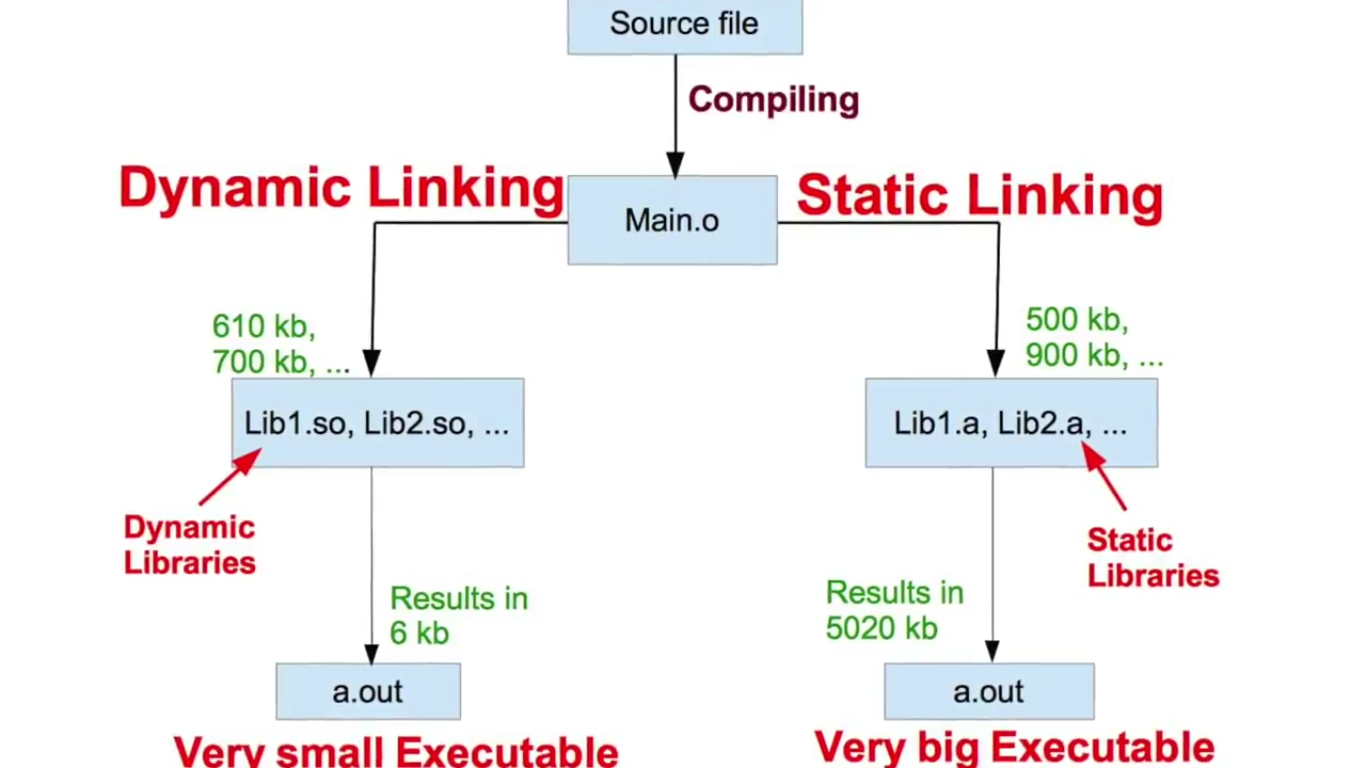 11
RDATA, DATA, CODE/TEXT
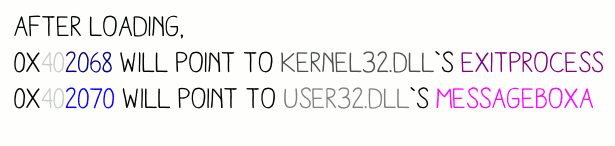 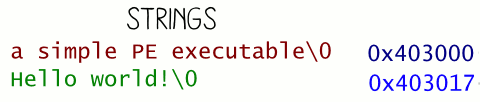 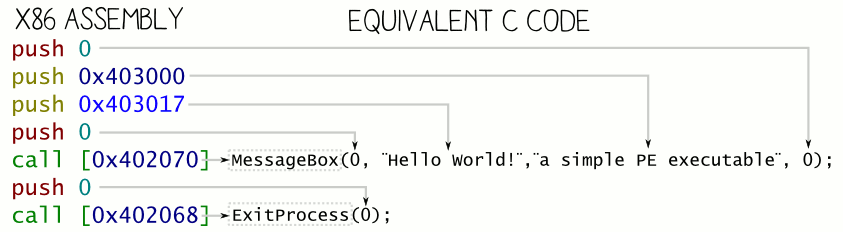 12
Dynamic Link Library / Shared Object
A mai operációs rendszerek felhasználó számára elérhető programjai/moduljai kizárólagosan így működnek (bár több nyelvben is lehetséges statikus fordítást kérni, nem illik) 
Azonos feladatkör: Windowsban DLL file, Linuxban: SO file
Külön fordított, a programhoz ténylegesen csak a futási időben kapcsolódik (= dynamic, mindkettőre igaz)
A memóriába csak egyszer töltődik be, több program is használhatja (= shared, mindkettőre igaz, de .NET alatt csak korlátozottan (AppDomain))
Windows OS alatt meg kell különböztetni a natív és a felügyelt futtatható állományt:
Natív (Native / Unmanaged): OS/CPU számára értelmezhető bytekód: procedurális kód, egyszerű típusok, közvetlen HW elérés is akár.Nyelvfüggetlen (bármi fordítható ilyen EXE/DLL kóddá), de platformfüggő
Felügyelt (Managed): Egy (vagy több) osztály van benne, csak a .NET/JVM értelmező tud vele dolgozniNyelvfüggetlen és platformfüggetlen (de a .NET/JVM értelmező kell hozzá).NET esetén DLL/EXE file, JVM esetén CLASS/JAR file
13
[Speaker Notes: „Korlátozottan igaz” = AppDomain –enként egyszerhttps://msdn.microsoft.com/en-us/library/vstudio/43wc4hhs%28v=vs.100%29.aspx]
Managed/Unmanaged
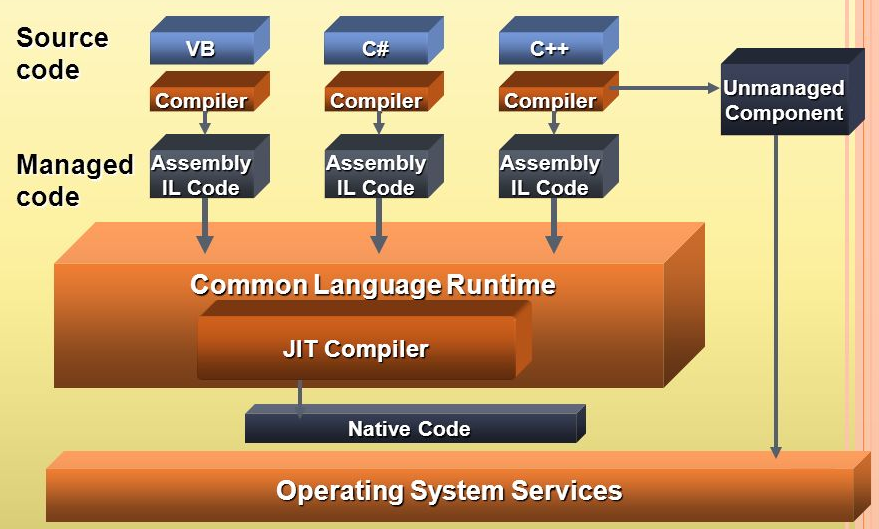 14
Natív DLL-ek
Az aktuális könyvtárból vagy a %PATH%-ból töltődik be
%PATH% = a WINDOWS, SYSTEM, SYSTEM32 könyvtárak
Lassú betöltődés
DLL HELL
Verziózás nem megoldott
Ugyanazon DLL-ből különféle alkalmazások különféle verziót igényelnek
A több különféle verziójú DLL együtt problémát okoz, törléskor különösen
„Megoldás”: DLL stomping VAGY minden DLL az EXE mellett…
Linux megoldás: file szintű csomagkezelő + verziózott symlinkek
.NET megoldás: GAC = Global Assembly Cache, ld. később
Windows API
Unmanaged DLL-ek gyűjteménye, rendszer-hívásokkal
Alacsony szintű műveletvégzés, hardver-elérés
Az operációs rendszer minden publikus funkcionalitása elérhető
A fontosabbakhoz létezik .NET osztály, de a legalsó szinten akkor is a WINAPI hívódik (pl. System.Diagnostics.Stopwatch = QueryPerformanceCounter)
15
Natív DLL hívása
Platformfüggő natív kód
32 / 64 bites (CPU szóhossz függő)
OS függő
Nyelvfüggetlen?
Elvileg igen, de….
Paraméterek átadása
Eredmény visszaadása
Ki mit szabadít fel?
Lehetőségek: cdecl, stdcall, fastcall, …
https://en.wikipedia.org/wiki/X86_calling_conventions
Mi érhető el?
Saját programból nem dönthető el, fejlesztés közben ellenőrizendő
dumpbin /exports
A felhasznált DLL függőségei
Saját programból nem dönthető el, fejlesztés közben ellenőrizendő
Dependency Walker
16
Natív DLL hívása C# nyelven
A programhoz szigorúan csak futási időben csatolt
Tényleges ellenőrzést (létezik –e a DLL, létezik –e a benne lévő entry point) a fordító nem végez

Platform Invoke (P/Invoke: natív bytekód hívása felügyelt környezetből)  DllImport attribútum
 using System.Runtime.InteropServices;
 [DllImport("winmm.dll", SetLastError = true)] static extern bool PlaySound(string pszSound,                            UIntPtr hmod, uint fdwSound);
 string fname = @"c:\Windows\Media\tada.wav"; PlaySound(fname, UIntPtr.Zero, 1);

WINAPI Szignatúrák, importok: www.pinvoke.net
17
Felügyelt DLL-ek
Minden metódus egy DLL hívás volt, amit eddig használtunk
Egy projekt „References” része tárolja azt, hogy mely felügyelt DLL-ek érhetőek el az adott projektből, ezt kell szerkeszteni
A fordító is ellenőrzi a DLL és az osztály/metódus meglétét
Gyors betöltődés, ugyanolyan sebességű, mintha a saját kód lenne 
Felügyelt DLL hívása
Referencia hozzáadása: Project/Add reference
Ezután a DLL-ben tárolt névtér és az abban tárolt osztályok/metódusok a szokványos módon elérhetőek
EXE vagy DLL?
.NET-en belül nincs nagy különbség, mindkettő felügyelt osztályokat tartalmaz, ugyanolyan köztes kód formában
Az EXE klasszikus (PE) része csak a CLR értelmezőt tölti be
Az EXE file-on belül van egyetlen static void/int Main()
Projekttípus: Console App / WPF vagy Windows Forms / Class Library
18
[Speaker Notes: DLL HELL: verziózás hiánya, régi verzióval történő felülírás, nincs központi tár
http://en.wikipedia.org/wiki/DLL_Hell]
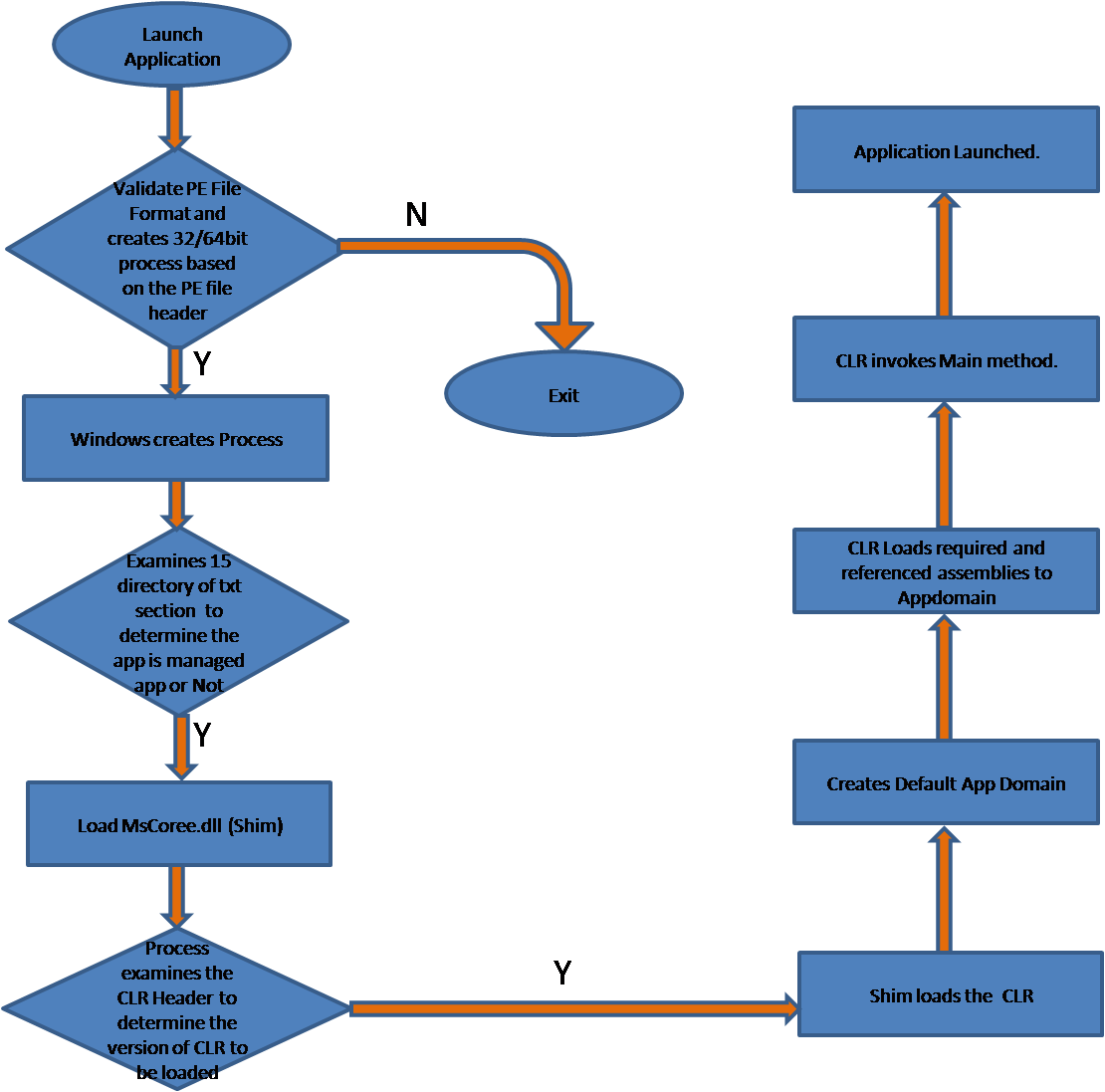 Futtatási folyamat (.NET)
19
Felügyelt Assembly - Sandboxing
AppDomain
A .NET assembly és az OS folyamat közötti réteg
A kód végrehajtásának és az erőforrások elérésének szabályozása
Pl. web esetén az azonos weboldalhoz (Virtual Directory-hoz) tartozó .NET alkalmazások azonos erőforrásokat érhetnek el, még akkor is, ha esetleg különböző .NET assembly-ről beszélünk... Különböző weboldalakhoz tartozó folyamatok különböző erőforrásokat érhetnek el, még akkor is, ha ugyanaz az EXE file fut több példányban
Több AppDomain islétezhet egyetlen Win32 folyamaton belül
Folyamaton belülierőforrás-leválasztásválik lehetségessé sandboxing
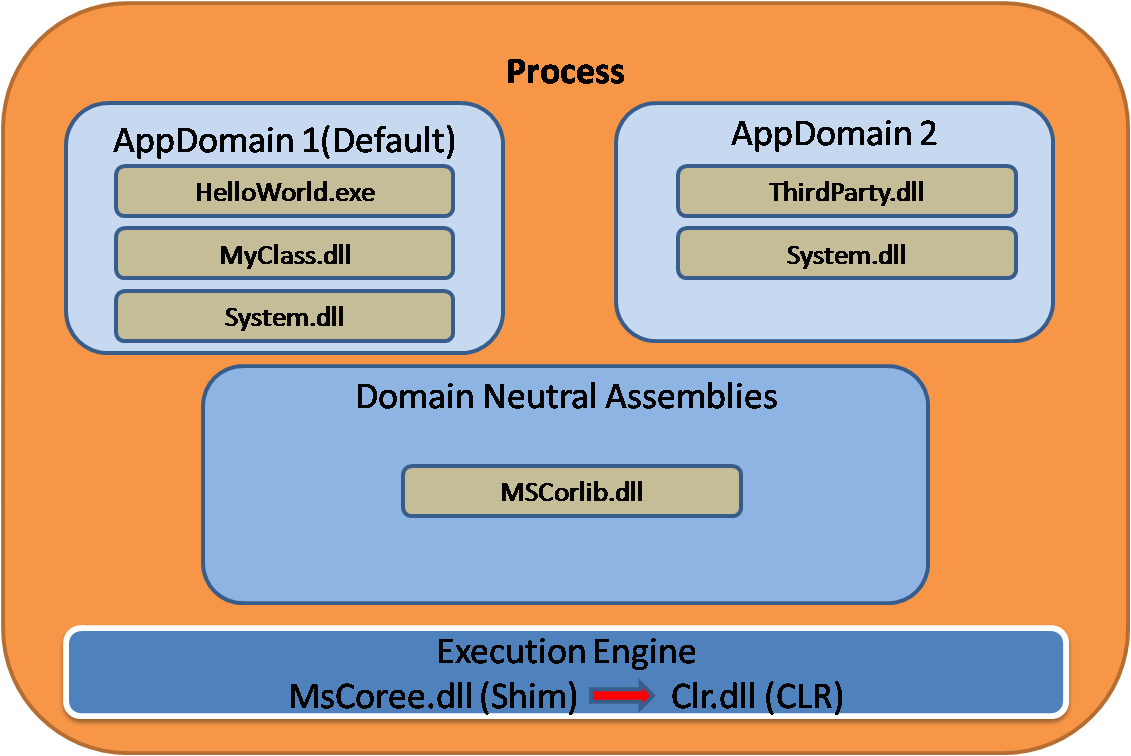 20
[Speaker Notes: DLL HELL: verziózás hiánya, régi verzióval történő felülírás, nincs központi tár
http://en.wikipedia.org/wiki/DLL_Hell]
Felügyelt DLL betöltése
Fusion
A .NET-en belüli modul, amely a felügyelt DLL-ek betöltését végzi
„Assembly binding”: felügyelt Assembly futtatásakor a references részben hivatkozott külső Assembly-k megkeresését és betöltését végző műveletsor
Naplózás engedélyezése: fuslogvw.exe / Registry bejegyzések
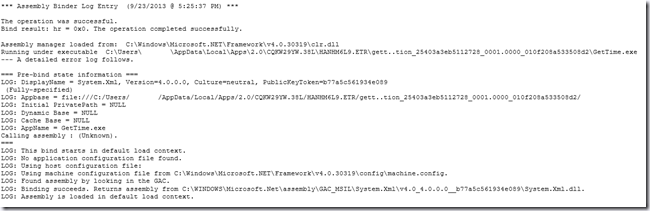 21
[Speaker Notes: DLL HELL: verziózás hiánya, régi verzióval történő felülírás, nincs központi tár
http://en.wikipedia.org/wiki/DLL_Hell]
Eszközök
gacutil.exe
DLL regisztrálása / törlése a GAC-ból, itt vannak a hivatalos .NET DLL-ek is
Kezelhetőek a különféle verziók és függőségek
MSDN-en megtalálható, hogy melyik osztály/névtér melyik DLL-ben található
NuGet
Központi .NET csomagkezelő, tipikusan felügyelt DLL állományokhoz
Tools/NuGet Package Manager/Manage NuGet Packages for Solution
Powershell parancssori felületből is kezelhető (Install-Package)
Szinte az összes C# library/tool letölthető
Függőségek/frissítések kezelése
Consolidate: ellentmondó verziók kezelése
Dotpeek (ILDasm, Reflector …)
.NET DLL/EXE állományok kódjának tanulmányozását engedik meg
Reflexió segítségével is kinyerhető információk megjelenítése (később)
C# kód visszafejtése (többnyire használható formában, kivéve ha Code Obfuscator-t használunk)
22
Managed Asembly tartalma
Assembly ~ Szerelvény ~ Futtatási egység ~ managed .NET EXE/DLL állomány (Semmi köze az assembly nyelvhez!)
Assembly Manifest/Metadata
Név
Verzió
Culture/Localization információk
Belső file/erőforrás lista
Type metadata
Referencia-lista
Type metadata
Minden információ a típusokról
Reflexióval kinyerhető (később)
IL/CLR kód
Erőforrások
23
Haladó fejlesztési technikák
DLL
Reflexió
Reflexió
A reflexió az a képesség, amellyel a program önmaga struktúráját és viselkedését futásidőben analizálni és alakítani tudja
Magas szintű nyelv kell hozzá (Java, PHP, … C#)
Különböző mértékű támogatás a nyelvekben

C#-ban a leggyakoribb használati módja a futásidőben végrehajtott típusanalízis
De lehetséges típusok futásidejű létrehozása is: System.Reflection.Emit

Több technológia használja
Intellisense, Properties és más IDE-szolgáltatások
Több .NET technológia (szerializáció, .NET Remoting, WCF)
Tesztek
25
[Speaker Notes: Hátránya: NAGYON LASSÚ!!!]
Metaadat
Visual Studio Command Prompt / Ildasm.exe, Ctrl+M
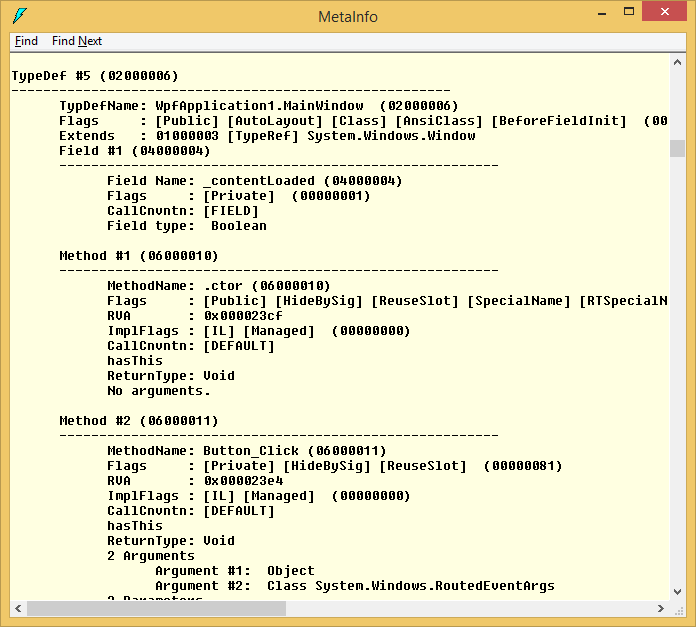 26
Futásidejű típusanalízis - Assembly
Assembly a = Assembly.GetExecutingAssembly();
Assembly a = Assembly.LoadFrom(„Path.To.Assembly”);
Assembly a = Assembly.Load(bytes);
Assembly a = type.Assembly;

a.GetTypes() – típusok kinyerése  eredmény: Type[]
a.EntryPoint – belépési pont (metódust ad vissza, csak exe file-ok esetén)
27
Futásidejű típusanalízis - Type
Type t = assembly.GetType(„Type.Name.In.Assembly”);
Type t = typeof(int);
Type t = typeof(T);
Type t = obj.GetType();
Type t = Type.GetType(„Type.Name.In.Any.Assembly”);
Ha nem az aktuálisan végrehajtódó szerelvényben vagy az mscorlib.dll-ben van, akkor ún. „assembly-qualified name” megadása szükséges

t.FullName, t.AssemblyQualifiedName – nevek különféle formában
t.BaseType, t.IsSubclassOf(anotherType), t.IsAssignableFrom(anotherType) – ős, utód vizsgálat
28
[Speaker Notes: typeName can be the type name qualified by its namespace or an assembly-qualified name that includes an assembly name specification. See AssemblyQualifiedName.
If typeName includes the namespace but not the assembly name, this method searches only the calling object's assembly and Mscorlib.dll, in that order. If typeName is fully qualified with the partial or complete assembly name, this method searches in the specified assembly. If the assembly has a strong name, a complete assembly name is required.

TopNamespace.SubNameSpace.ContainingClass+NestedClass, MyAssembly, Version=1.3.0.0, Culture=neutral, PublicKeyToken=b17a5c561934e089]
Futásidejű típusanalízis – xxxInfo
PropertyInfo pi = t.GetProperty("PropName");
PropertyInfo[] pis = t.GetProperties();
FieldInfo fi = t.GetField("FieldName");
FieldInfo[] fis = t.GetFields();
MethodInfo mi = t.GetMethod("MethodName");
MethodInfo mis = t.GetMethods();

Általában átadható BindingFlags paraméter, amivel a keresés szűkíthető/konfigurálható
PropertyInfo pi = t.GetProperty("PropName", BindingFlags.Static | BindingFlags.NonPublic)
Nem publikus (privát) tagok is megkaphatók
Ez (elsősorban) nem arra való, hogy kijátsszuk a láthatóságokat!
29
Reflektált kódelemek használata futásidőben
A reflexióval elért típusok/tagok futásidőben felhasználhatóak
List<int> something = new List<int>();something.Add(8);int cnt = something.Count;






Lassabb, mint a nem reflexív kód  csak akkor, ha máshogy nem megoldható (pl. egy metódus paramétere „teljesen ismeretlen”, aminek meghívjuk az Add metódusát / Count tulajdonságát)
Hasonlóan flexibilis kód, sokkal gyorsabb, de compiler/intellisense  segítség nélkül  dynamic (DLR)
Type listType = typeof(List<int>);
MethodInfo addMethod = listType.GetMethod("Add");
PropertyInfo countProperty = listType.GetProperty("Count");

object listInstance = Activator.CreateInstance(listType);

object methodResult = addMethod.Invoke(listInstance, 
                          new object[] { 8 });                // null
object propertyResult = countProperty.GetValue(listInstance); // 1
30
Attribútumok
A fordító által generált metaadat mellé saját metaadat is felvehető
Szerelvény, típus vagy tagok esetében is
System.Attribute osztály utódai
Léteznek beépített attribútumtípusok különféle célokra, vagy saját Attribute utód is létrehozható
Használata speciális formában történik
Névtér, osztály, metódus, tulajdonság, mező stb. fölött – attribútumtól függően ahol engedélyezett
Formátuma: [XXX], ha az Attribute utódosztály neve XXXAttribute
[Obsolete("Do not use this method, use the NewMethod() instead.")]
static void OldMethod()
{ }

static void NewMethod() { }

static void Main(string[] args)
{
    OldMethod();   //Warningot eredményez
}
31
[Speaker Notes: Példa src: http://www.codeproject.com/Articles/2933/Attributes-in-C]
Tipikus használati esetek
Az attribútum a jelölt tag szokványos használatát nem befolyásolja
Minden metódus, tulajdonság, stb. ugyanúgy meghívható/elérhető
Kell egy „másik fél”, ami az attribútum meglétét majd reflexióval figyeli, és attól függően hajt végre lépéseket
Tipikus felhasználása: automatizmusok/ellenőrzések
Másik programozó segítése: Obsolete, DisplayName, Description
Visual Studio, debugger viselkedése: DebuggerDisplay, DebuggerStepThrough
Visual Studio, automata generálás: WebMethod, ServiceContract, OperationContract, FaultContract, DataContract, DataMember
Kód használhatósága: Serializable, Flags, ThreadStatic, DllImport
Automatizmusok támogatása: TestFixture, TestCase, TestCaseSource, Key, ForeignKey, Column
Egyéb (saját) metaadatok: saját attribútumokkal
32
[Speaker Notes: Obsolete – elavult tag jelzése
DisplayName – PropertyGrid vezérlőkben használt tipikusan
Description – vajonmi
DebuggerDisplay – ezt jeleníti meg debug közben
DebuggerStepThrough – nem lehet belelépni F11 gombbal
WebMethod – WCF REST kívülről hívható metódus; a többi WCF SOAP attribútum
Serializable – vajonmi
DllImport – DLL-ből való export használata
Flags – Enumra rakható, használható a bitwise OR
ThreadStatic – Szálanként statikus
TestClass, TestMethod – Unit teszteknél ezekkel jelöljük h hol vannak a tesztek
Key, ForeignKey, Column – EF code-first esetén ezzel jelölhetjük a későbbi táblák kulcsait, vagy esetleg az oszlop-leképezést]
Attribútumok
Példa: CallerMemberName
Ha a paraméter nem kap értéket, akkor a hívó neve kerül bele
protected void OnPropertyChanged([CallerMemberName] string propertyName = null)
{
    if (PropertyChanged != null)
    {
        PropertyChanged(this, new PropertyChangedEventArgs(propertyName));
    } 
}
class Settings
{
    private string someSetting;
    public string SomeSetting 
    {
        get { return someSetting; }
        set { someSetting = value; OnPropertyChanged(); }
    }
}
33
Attribútumok
Példa: Szerializáció (=adat tárolható formába alakítása, a példában bináris)
[Serializable] 
class Settings
{
    public string Setting1 { get; set; }
    public int Setting2 { get; set; }
    [NonSerialized]
    private int temp;
}

class Program
{
    static void Main(string[] args)
    {
        Settings settings = new Settings();
        //...
        BinaryFormatter formatter = new BinaryFormatter();
        using (FileStream stream = 
                   new FileStream("settings.dat", FileMode.Create))
        {
            formatter.Serialize(stream, settings);
        }
    } 
} //mentett információ visszaolvasása: FileMode.Open, Deserialize()
34
[Speaker Notes: A példában bináris, de van még csomó más féle.]
Saját attribútum
Saját attribútum létrehozása








Attribútum elérése reflexióval
Az eddig említett módszerek is ezt használják
[AttributeUsage(AttributeTargets.Property)]
class HelpAttribute : Attribute
{
    public string HelpURL { get; private set; }
        
    public HelpAttribute( string helpURL)
    {
        this.HelpURL = helpURL;
    }
}
[Help("http://path.to.my.help.for.setting1.html")]
public string Setting1 { get; set; }
//PropertyInfo propertyInfo = typeof(Settings).GetProperty("Setting1");
HelpAttribute helpAttribute =
     propertyInfo.GetCustomAttribute<HelpAttribute>();

Console.WriteLine(helpAttribute.HelpURL);
35
Annotációk
Más nyelvekben (Java/PHP) hasonló célú nyelvi elem
PHP
Teljesen a kikommentezett részben van
Tipikusan az IDE/külső eszköz számára értelmezhető
Futás közben nem használható
Java
Fordító számára értelmezett
A fordított osztályokban is megmarad
Futás közben is kiolvasható: https://en.wikipedia.org/wiki/Java_annotation
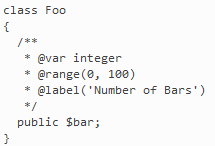 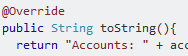 36
Példa - XmlSerializer
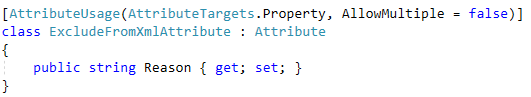 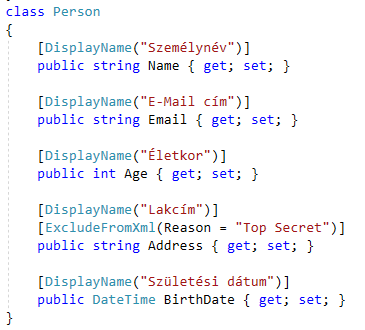 37
Példa - XmlSerializer
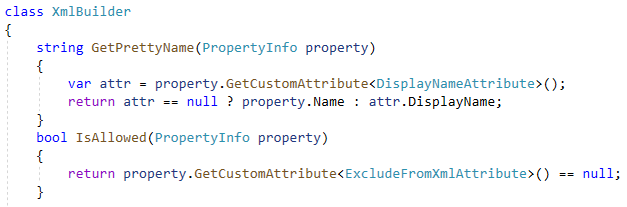 38
Példa - XmlSerializer
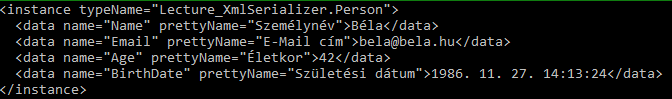 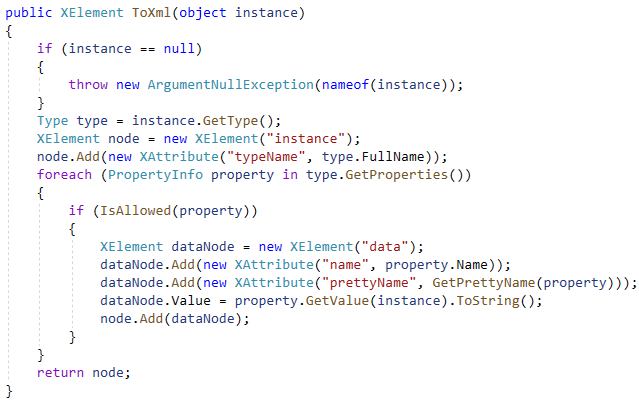 39
Példa - XmlSerializer
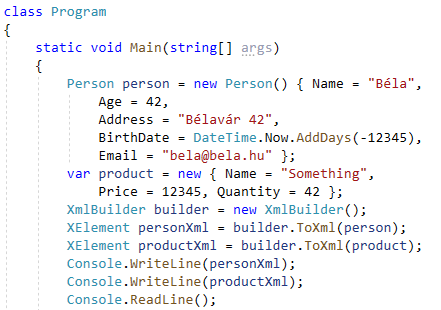 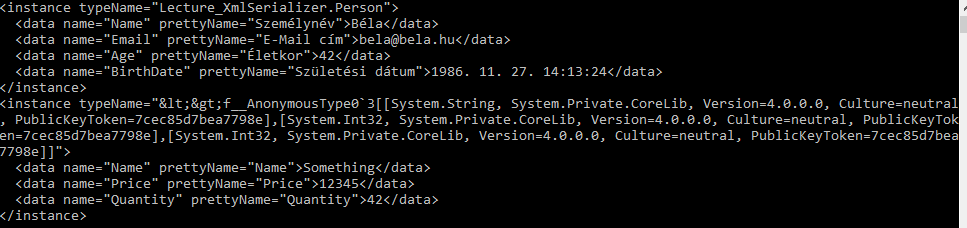 40
Példa - Sorbarendezés név szerint
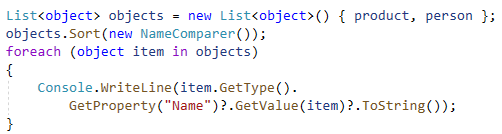 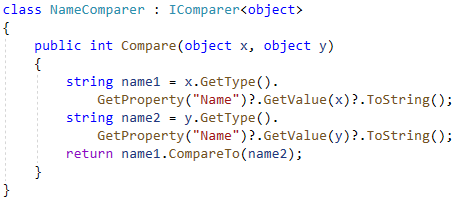 41
Példa - Sorbarendezés név szerint
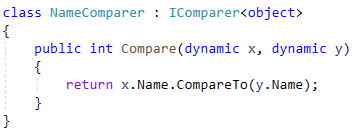 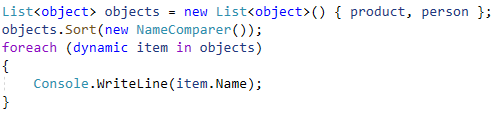 42
Feladat / Reflection
Hozzon létre egy osztályt, amely képes egy tetszőleges példány tetszőleges szabályok szerinti validálására

A megoldás során használjon reflexiót
A RangeAttribute segítségével egy tulajdonság minimum és maximum értékét lehessen beállítani
A MaxLengthAttribute segítségével egy tulajdonság maximum hosszát lehessen beállítani
Az ezekhez illő MaxLengthValidation és RangeValidation osztályok végzik el a tényleges ellenőrzést. Mindkét osztály implementálja az IValidation interfészt, és a validációt egy Validate(xxx) metóduson keresztül végezzék el
A ValidationFactory osztály felelős egy megadott attribútumhoz a megfelelő validátor osztály létrehozásáért
A Validator osztály public bool Validate(object instance) metódusa végzi a tényleges ellenőrzést. A paraméterül kapott példány tulajdonságait megjelölő attribútumokra a Factory segítségével kérje le az ellenőrzést elvégző példányt, és annak a Validate(xxx) metódusa segítségével futtassa le a példányra az összes ellenőrzést
43
[Speaker Notes: „Korlátozottan igaz” = AppDomain –enként egyszerhttps://msdn.microsoft.com/en-us/library/vstudio/43wc4hhs%28v=vs.100%29.aspx]
SOLID elvek
S = Single Responsibility
44